Measurement gravity acceleration by inclined plane
Experiment
1) We measured height h and lenght l of inclined plane by ruler. 
2) We counted path and time of the car by sonar called Vernier.
3) With these numbers, we can finally use these formulas:
Inclined planeand Sonar Vernier
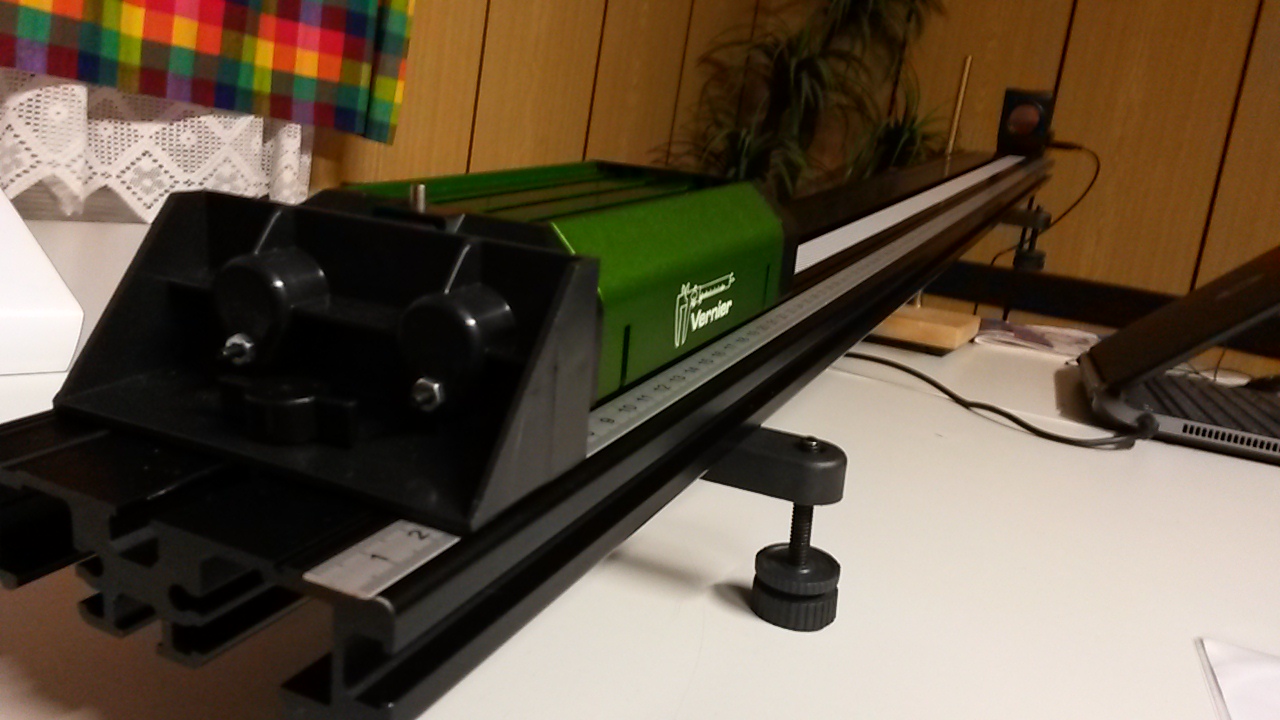 Car´s acceleration
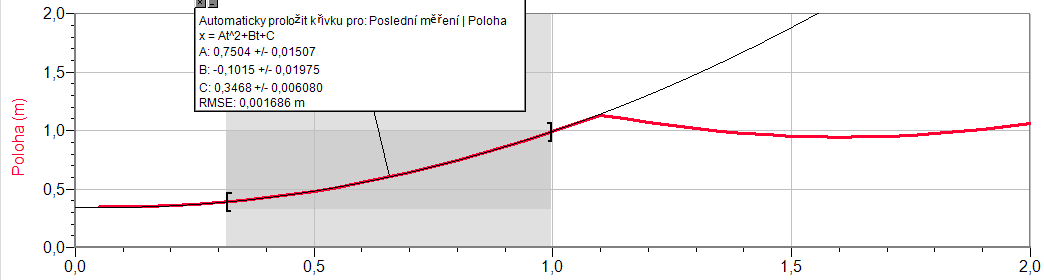 Data of Measurement of gravity acceleration
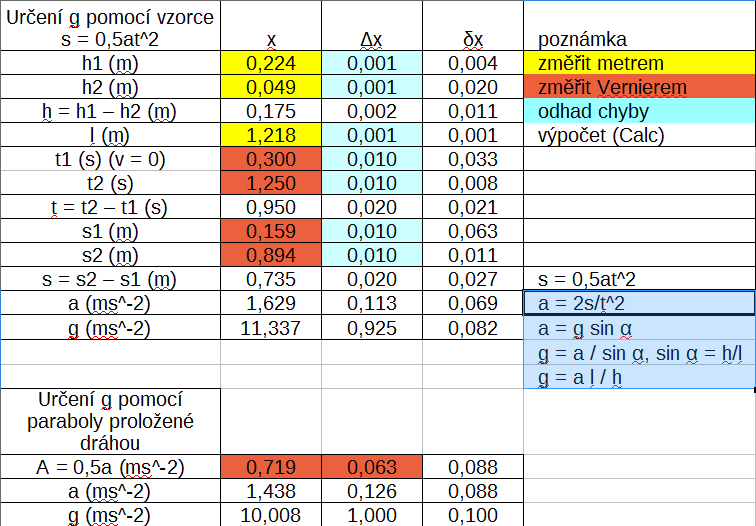 g=(10,0±1,0) m.s-2
Main  Author – Dan Lokaj z kozlovic
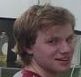 +420 777 680 804
     Handsome boy from Kozlovice.
     He is waiting for your girl .
Other authors
Kryštof Štihel
Šimon „Pekař“ Bárta
Tomáš Tatran

Dedicated to Tomáš „Kašpy“ Kašpárek.
We are missing U bro 